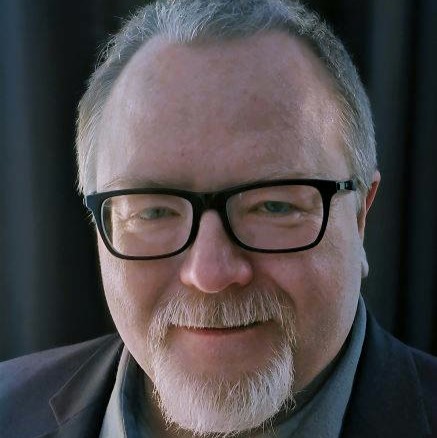 ADCET WebinarReflecting on 2024: AI for students and staffDarren Britten • Elizabeth Hitches
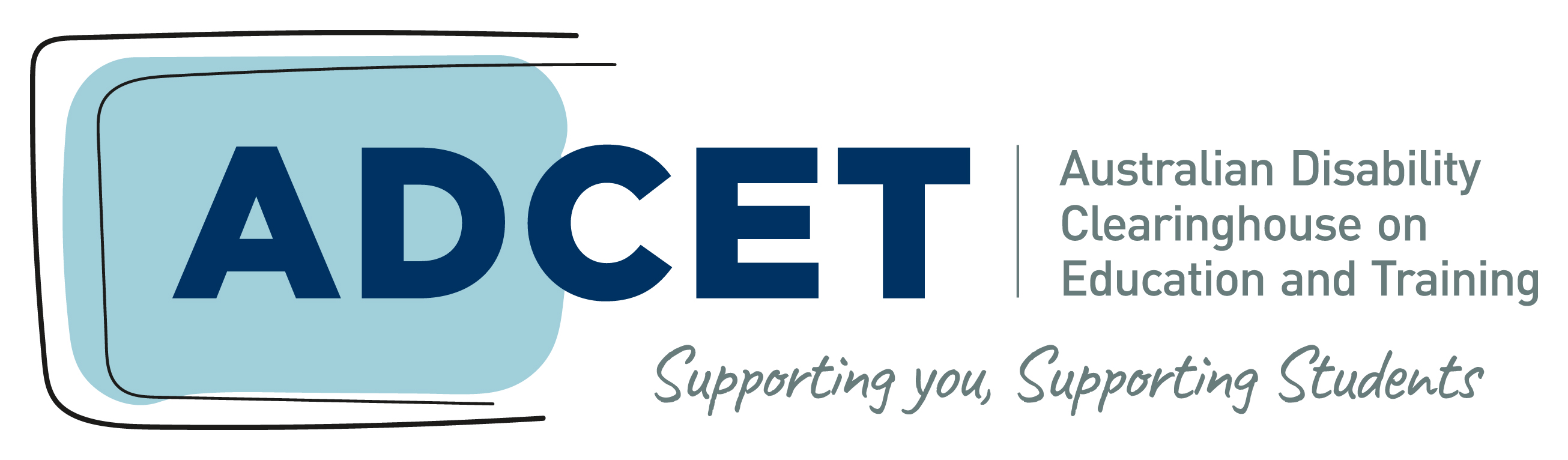 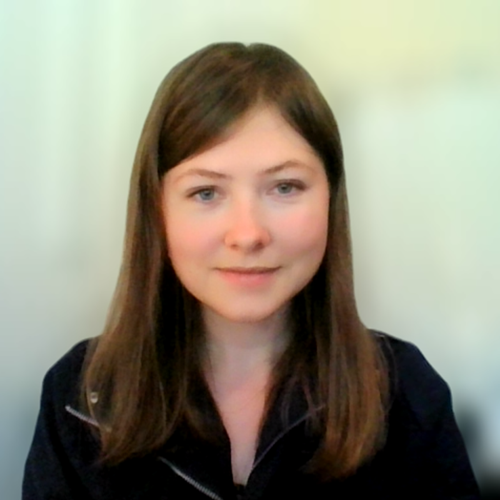 Acknowledgements
In the spirit of reconciliation, we would like to acknowledge the Traditional Custodians of country throughout Australia and their connections to land, sea and community. We pay our respect to their Elders past, present and emerging and extend that respect to all Aboriginal and Torres Strait Islander peoples today.While virtually connected today we are presenting geographically dispersed and acknowledge the Palawa/Pakana peoples of Lutruwita (Tasmania), the Wurundjeri people of the Kulin nation in Victoria and the Turrbal and Jagera peoples of Queensland.
About this webinar
In this webinar we will look at, and demonstrate, some of our favourite generative AI tools that have been available in 2024 and explore how they can support a Universal Design for Learning approach to teaching and learning through:
providing options for personalised learning and interactive study aids
efficient content creation, multi-modal content development
AI assisted accessibility
Have you used AI?
Yes – a lot
Yes – a little
Not much at all
Scared of it
Which of these tools have you heard of?
chatGPT
Perplexity
Claude
coPilot
Google NotebookLM
Hume (EVI)
Goblin Tools
Play AI
Suno
Benefits and Considerations
Ethical considerations
An ongoing need to support students’ critical thinking
Privacy
Copyright and Intellectual Property
2025 and beyond
More user agents
More personalisation
More ‘wow’ moments
AI in everything
Questions
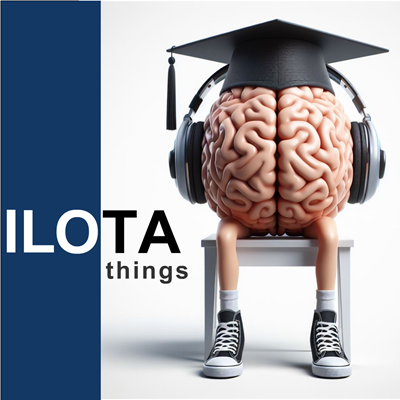 Thank YouYou can hear more of us on our ADCET podcastadcet.edu.au/ilotathings